Презентация:
        
            «Предметная    деятельность и
             игра детей 2-3 лет»
Восприятие, внимание, память и мышление ребенка функционируют и формируются главным образом в процессе предметных действий в раннем возрасте. 	Игра представляет собой особую деятельность, которая расцветает в детские годы и сопровождает человека на протяжениивсей его жизни.
ИГРЫ
Предметные игры- подражания;
Сюжетно- отобразительные игры;
Дидактические игры;
Подвижные игры;
Игры со строительным материалом (конструирование);
Игры с песком и водой.
Действие с предметами
Предметная деятельность является предпосылкой развития игры.
Сюжетно- дидактические игры с использованием народных игрушек
Игра «Репка»
Сопровождение действий с предметом словом- способствует развитию речи и обогащению словарного запаса ребенка.
Дидактическая игра
В процессе действия с дидактическими игрушками дети получают представление о различных предметах, их величине, форме, окраске, особенностях материала из которого они сделаны.
Дидактические игры способствуют развитию движений, сообразительности, развитию умения ориентироваться в пространстве.
Подвижные игры
Подвижные игры способствуют развитию координации движений, умению ориентироваться в пространстве, воспитанию активности и самостоятельности. 

Участие ребенка в несложных подвижных и обучающих играх обогащает его самостоятельную сюжетно- отобразительную игру.
Игры со строительным материаломКонструирование
Игры со строительным материалом способствуют развитию мышления, пространственного воображения. 

У детей формируются различные умения, они овладевают общими способами действий, усваивают последовательность операций, познают конструктивные возможности строительных материалов.
Сюжетно- отобразительная игра
Сюжетно- отобразительные игры учат ребенка выполнять разные игровые действия (укладывать куклу, кормить ее, катать в коляске, перевозить в машинке грузы и т.д.), дополнять или заменять игровые действия первыми речевыми высказываниями («Ляля бай- бай», «Ляля куп- куп»). Детям предлагают разнообразный материал: образные игрушки, предметы- заместители.
Игры с песком
учат детей пользоваться игрушками-орудиями для получения практического результата. 

побуждают ребенка к самостоятельной и экспериментальной деятельности
Игры с водой
знакомство детей со свойствами воды;
развитие мелкой моторики.
Фотовыставка «Я играю дома»
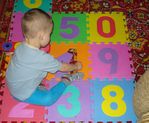 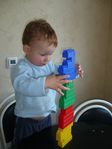 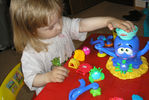 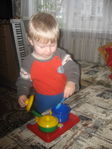 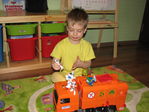 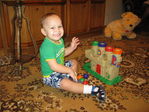 Фотовыставка
«Я и моя любимая игрушка»
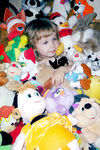 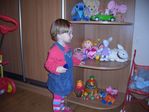 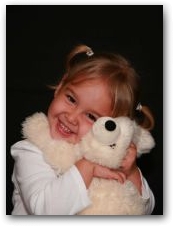 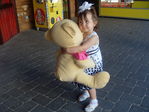 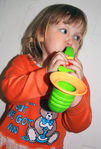 Литература для родителей